Живая      азбука
МКОУ «Новохоперская ООШ»
Учитель начальных классов
Попова Ольга Александровна
А
Аист
Арбуз
Апельсин
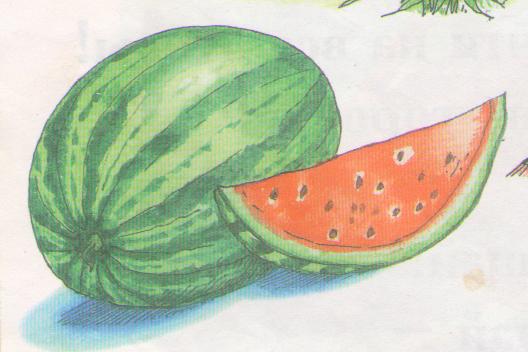 Б
Банан
Бегемот
Барабан
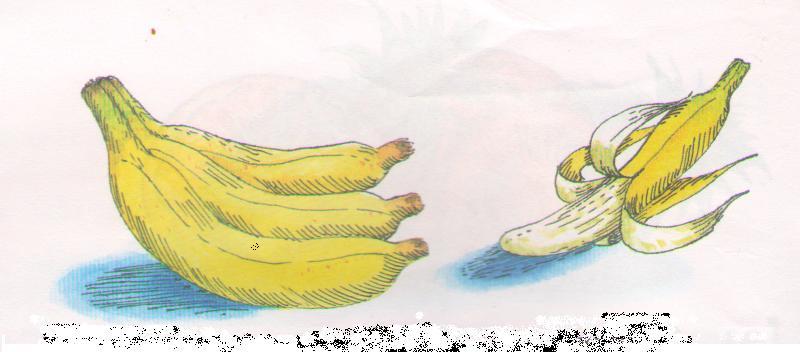 В
Виноград
Вишня
Веник
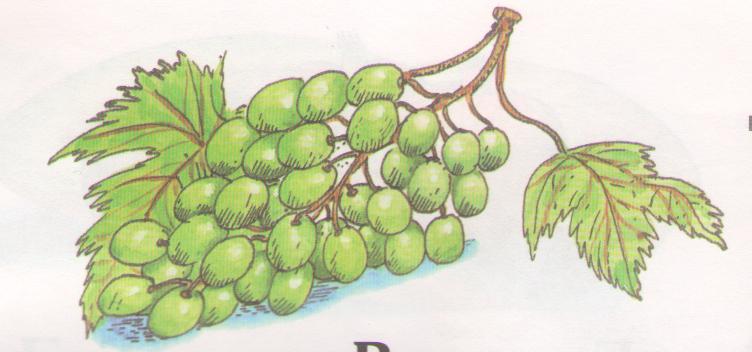 Г
Груша
Гранат
Гриб
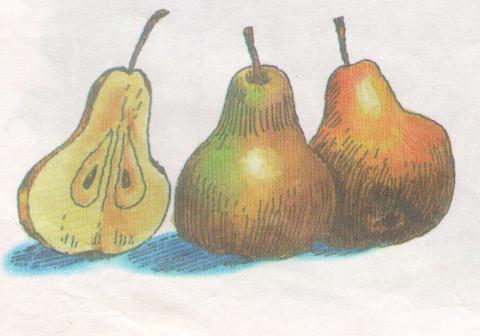 Д
Дыня
Дом
Дерево
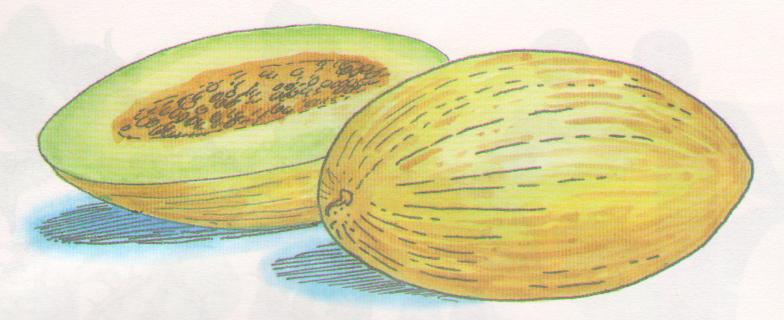 Е Ё
Ежевика
Ёлка
Ель
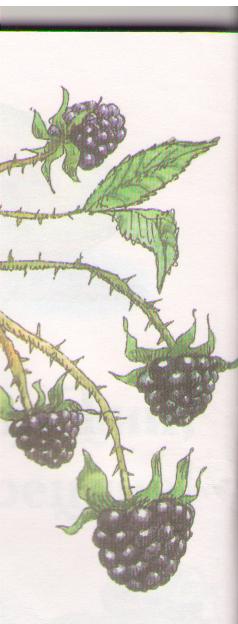 Ж
Жимолость
Жизнь
Железо
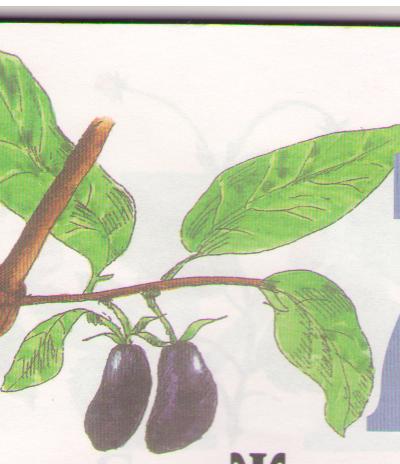 З
Звенигород
Земляника
Земля
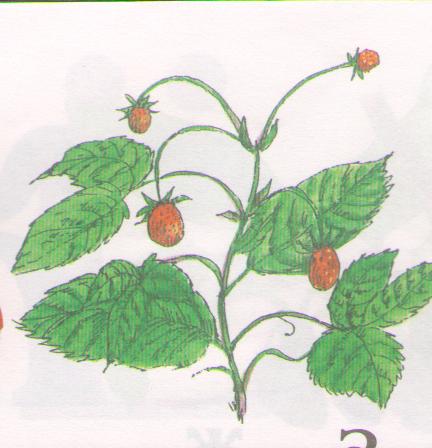 И
Индия
Изюм
Индюк
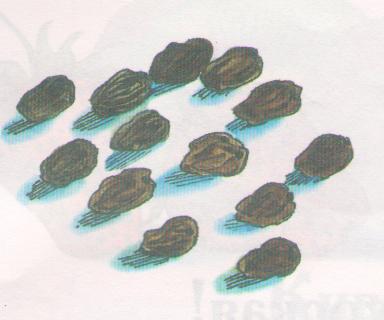 Й
Йог
Йогурт
Йод
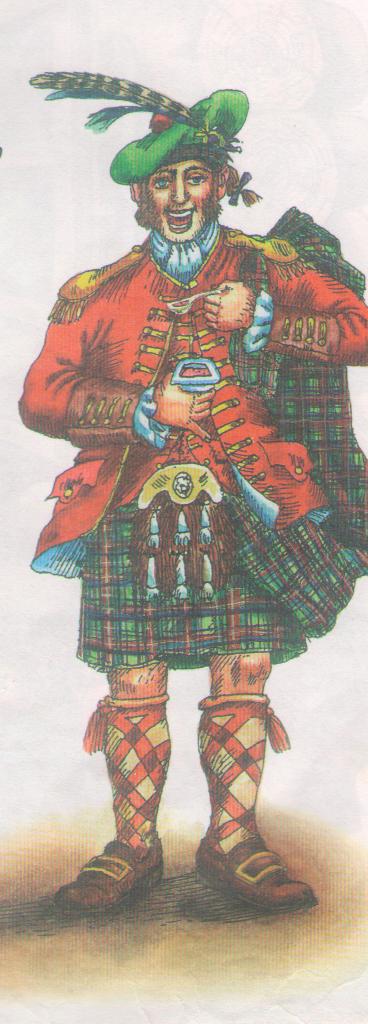 К
Костяника
Клубника
Конь
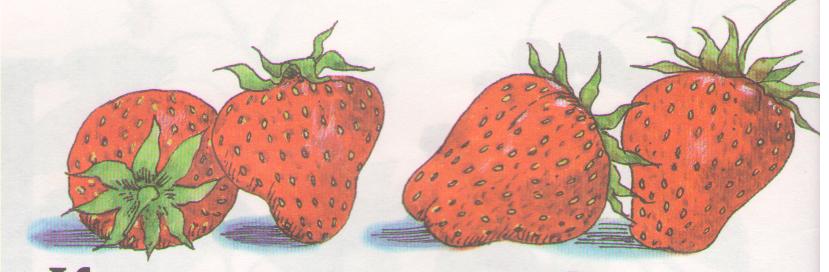 Л
Лимон
Липа
Лужа
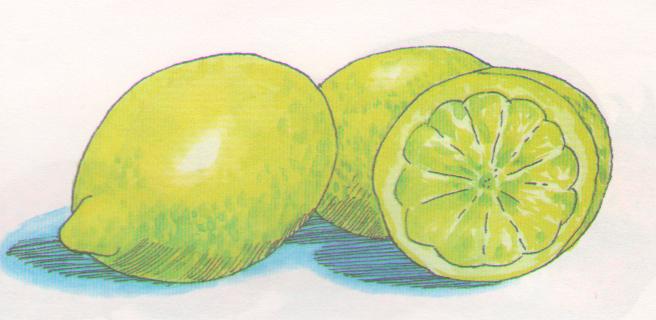 М
Манго
Малина
Мама
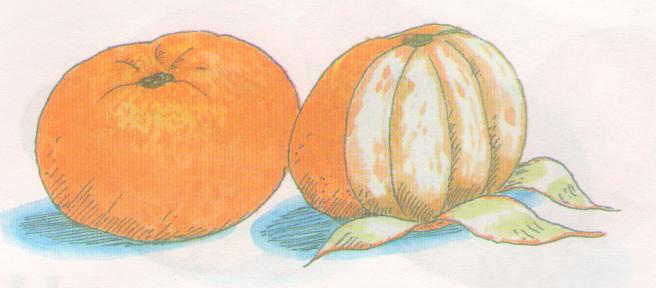 Н
Нектарины
Нитки
Ножницы
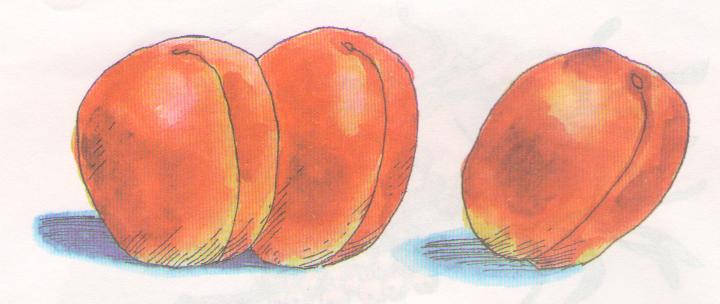 О
Озеро
Облепиха
Олень
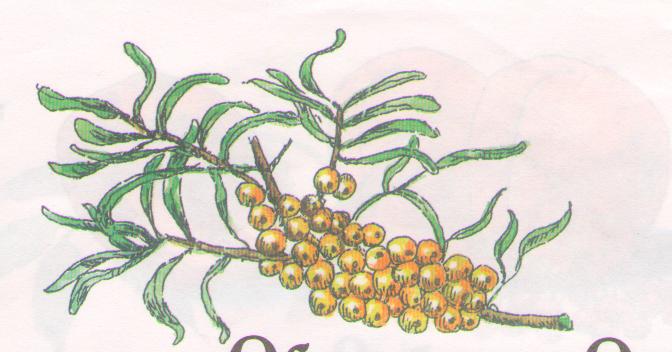 П
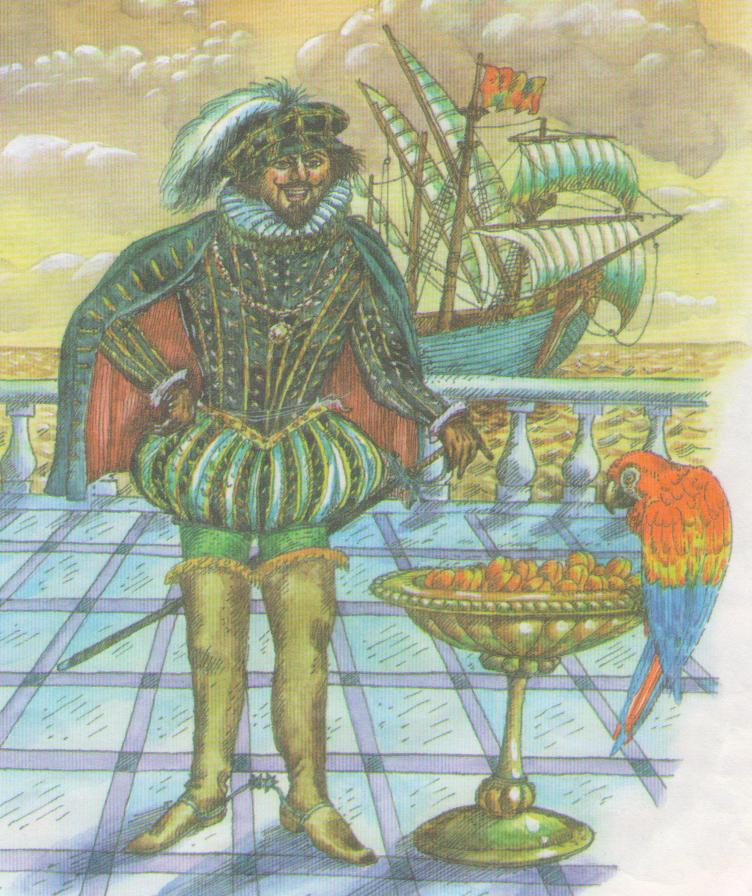 Персики
Пекарь
Попугай
Р
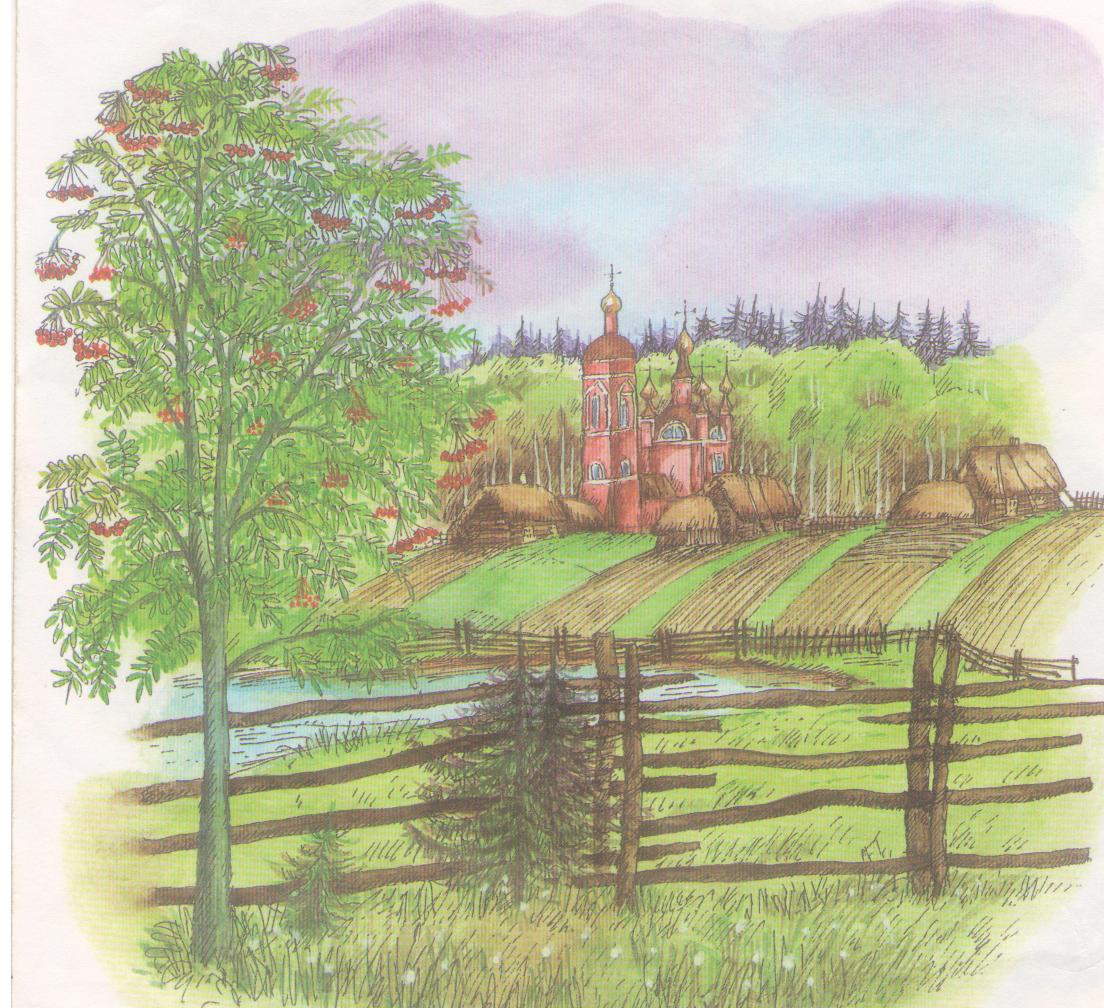 Россия
Родина
Рябина
С
Слива
Смородина
Стекло
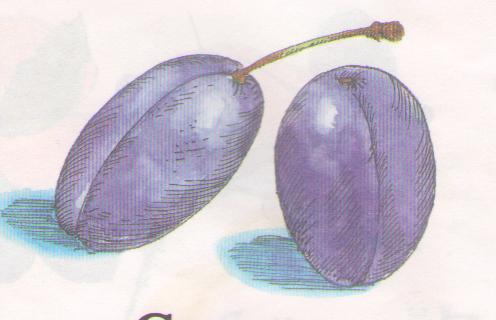 Т
Трубка
Туфли
Тыква
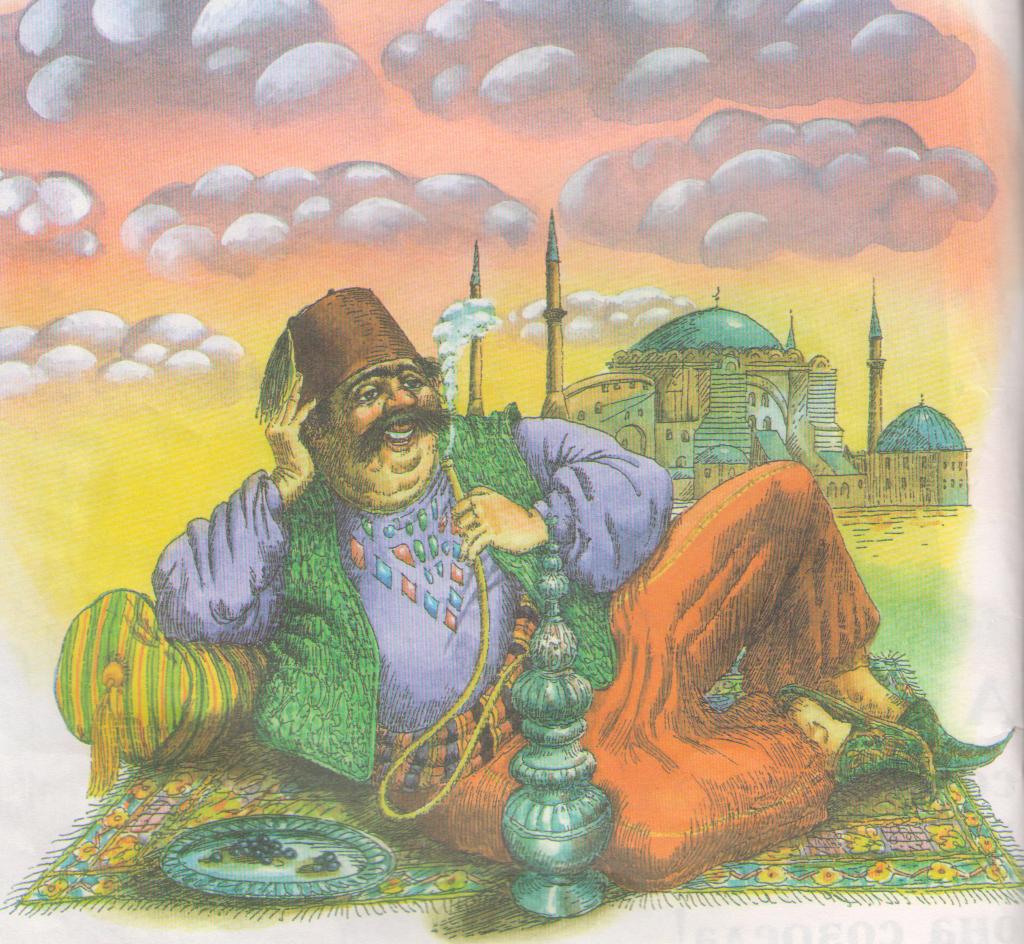 У
Утюг
Утро
Урюк
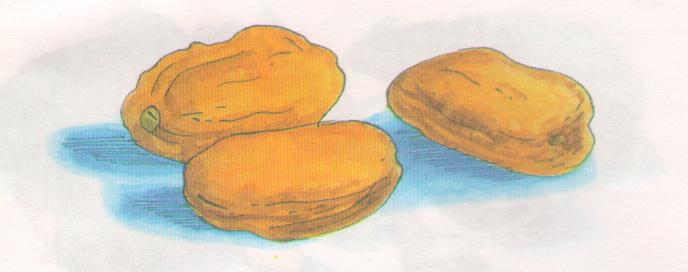 Ф
Финики
Фисташки
Форточка
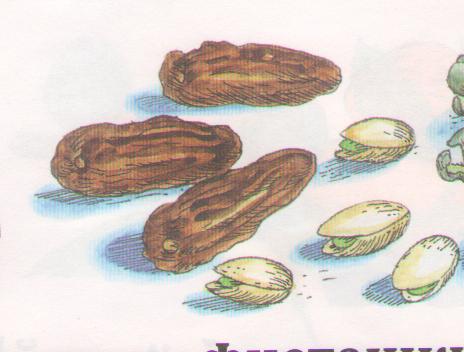 Х
Хурма
Халва
Хлеб
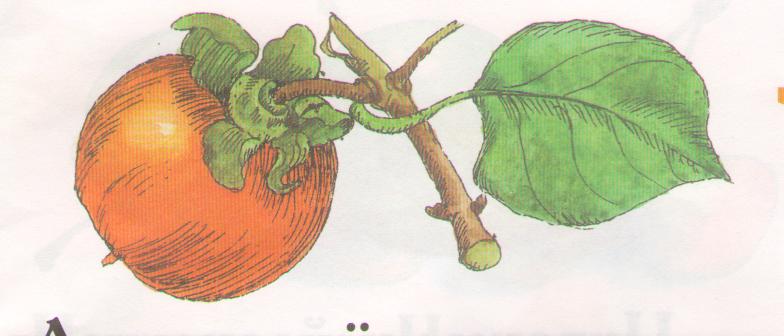 Ц
Цитрусы
Цапля
Цветок
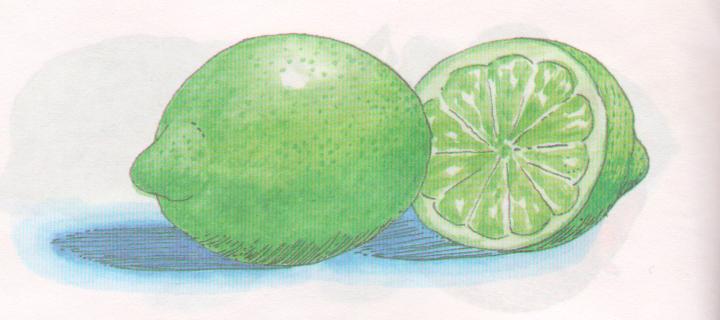 Ч
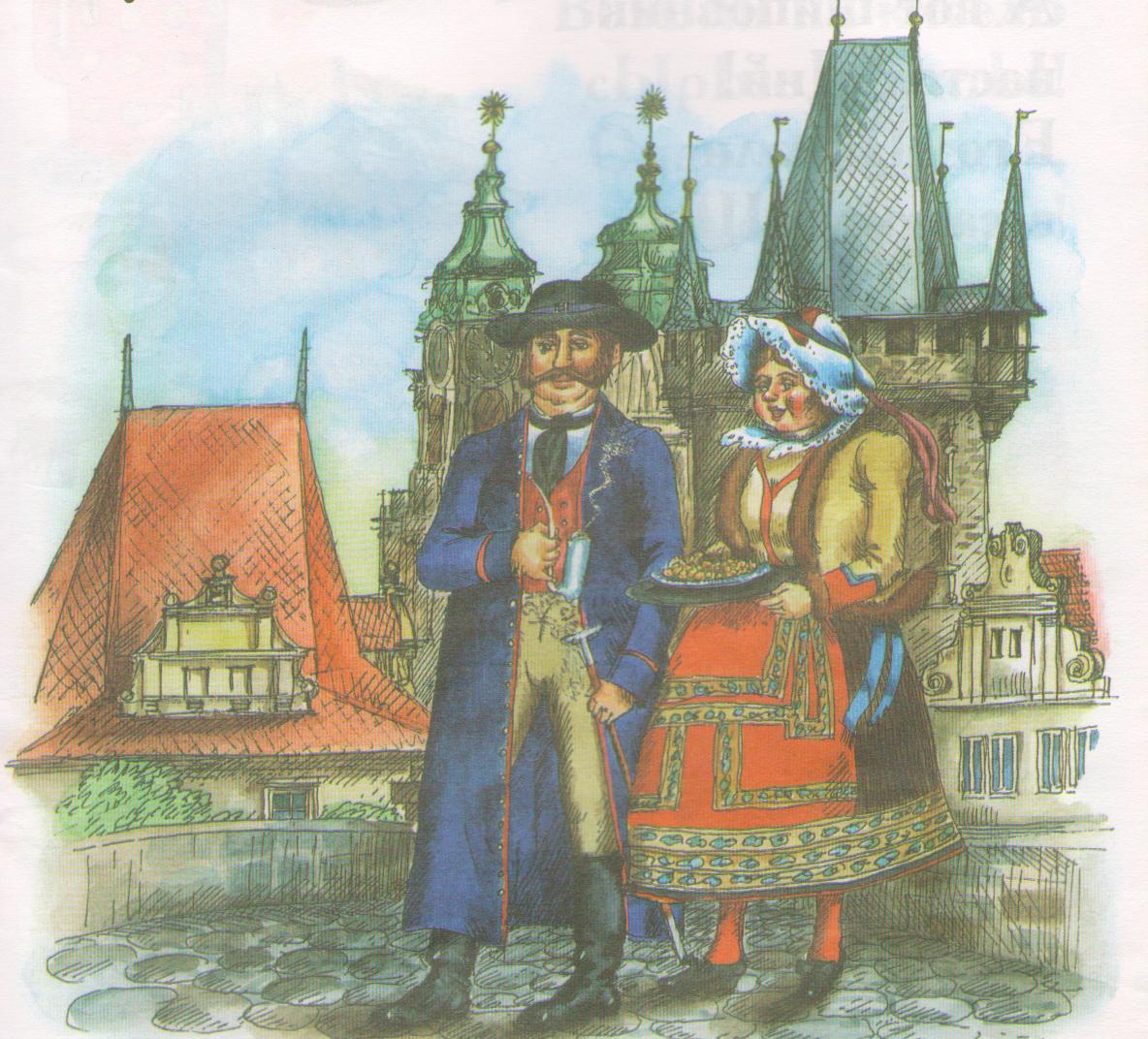 Черешня
Черепаха
Чашка
Ш  Щ
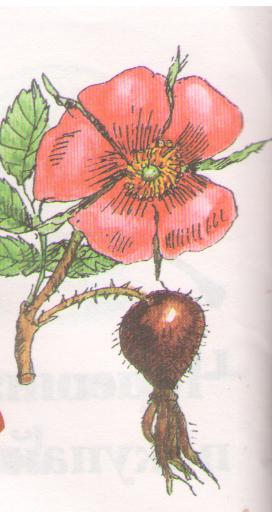 Шиповник
Шишки
Щётка
Ь Ъ Ы
Э
Эскимо
Эскимос
Экскурсия
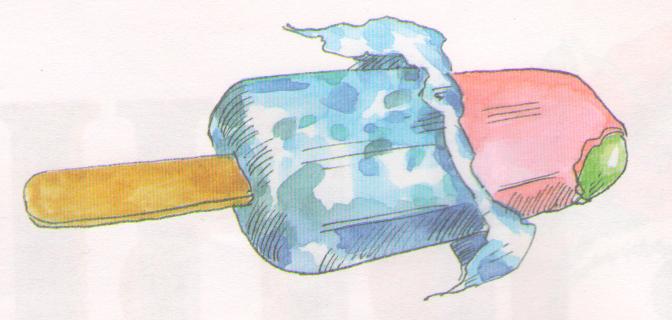 Ю
Юг
Юнга
Юла
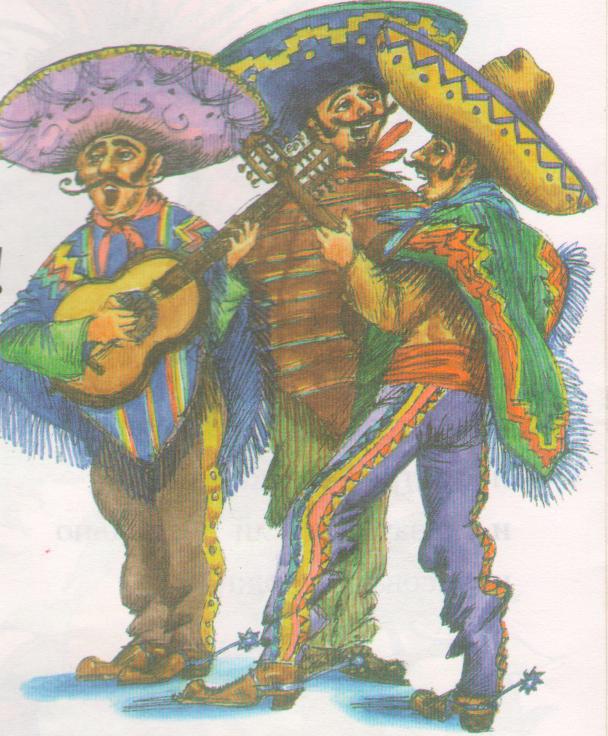 Я
Яблоко
Яблони
Ямка
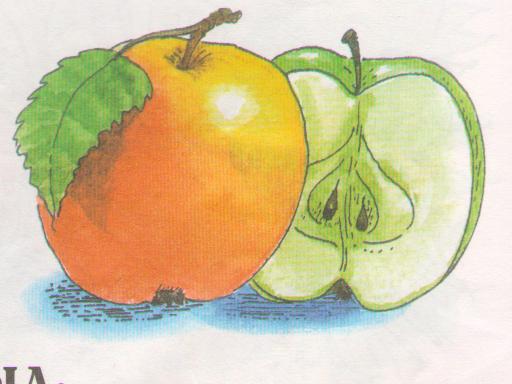